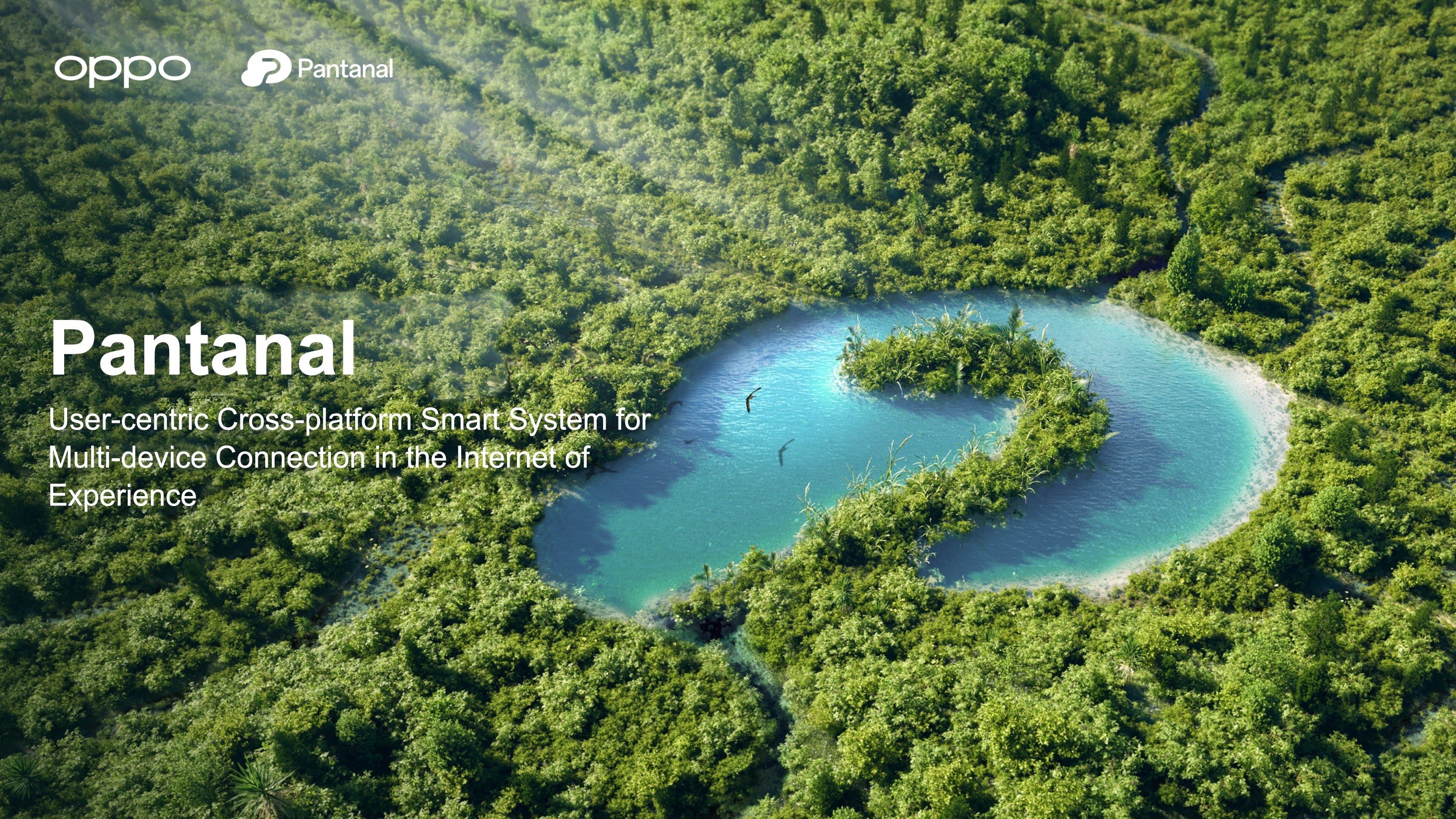 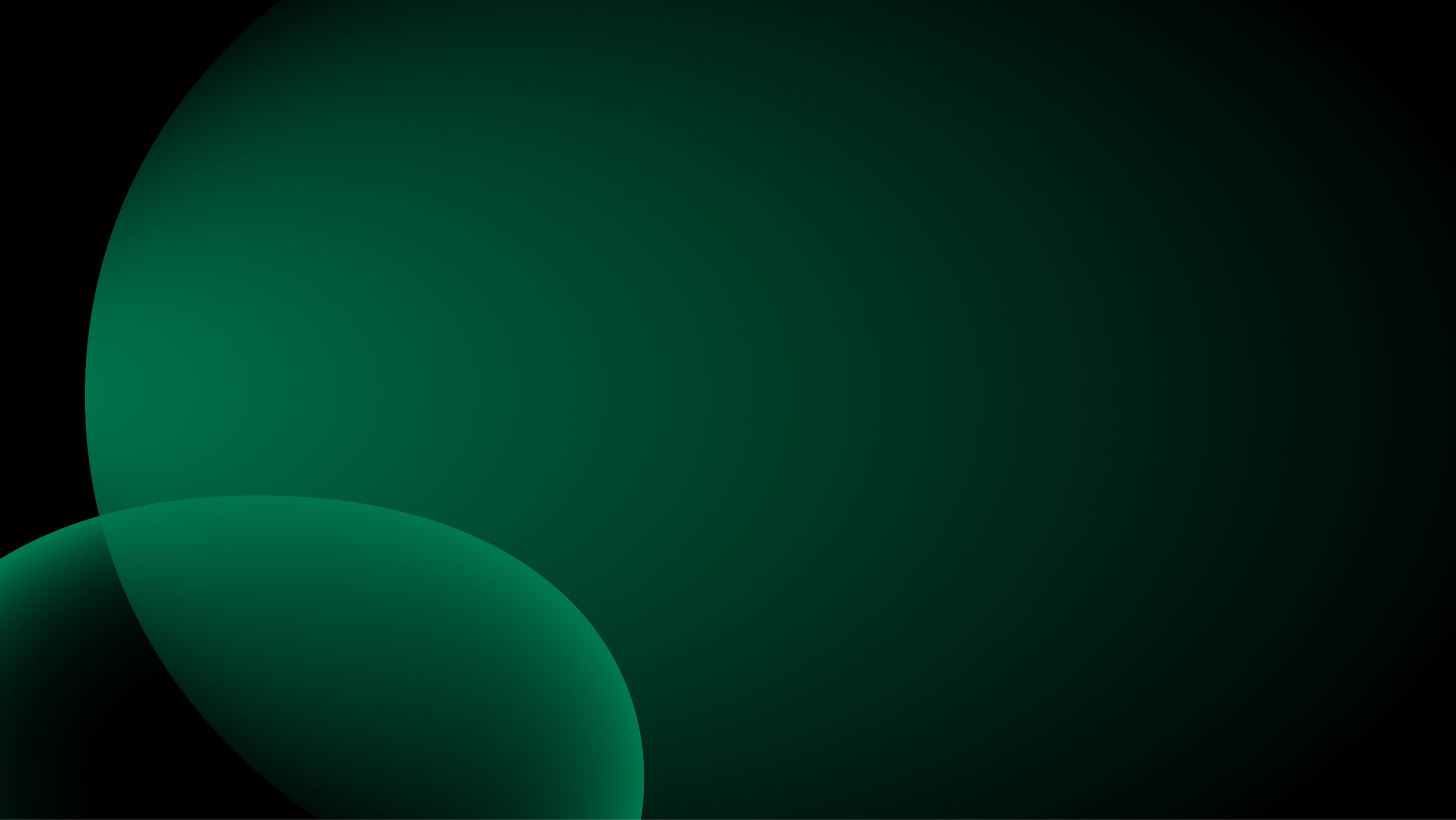 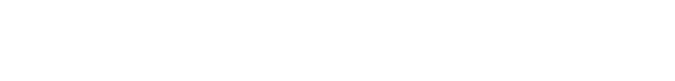 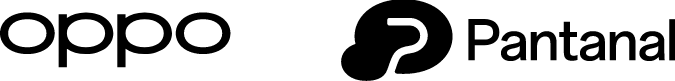 Introduction to the Pantanal Service Platform
Instructor: Li Xuankai, Software Architect, OPPO
Course intro - Course objectives
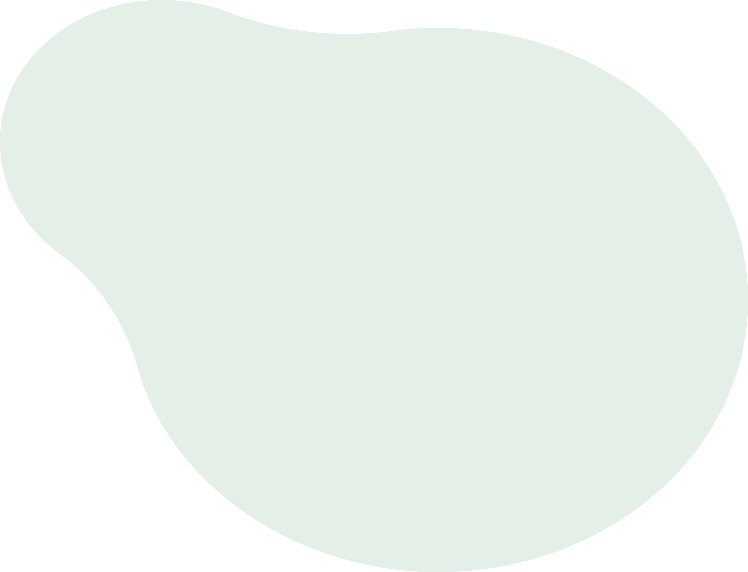 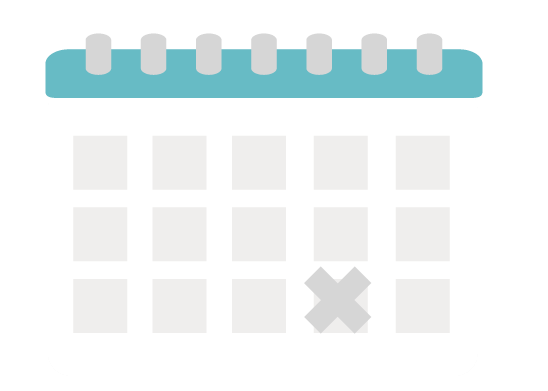 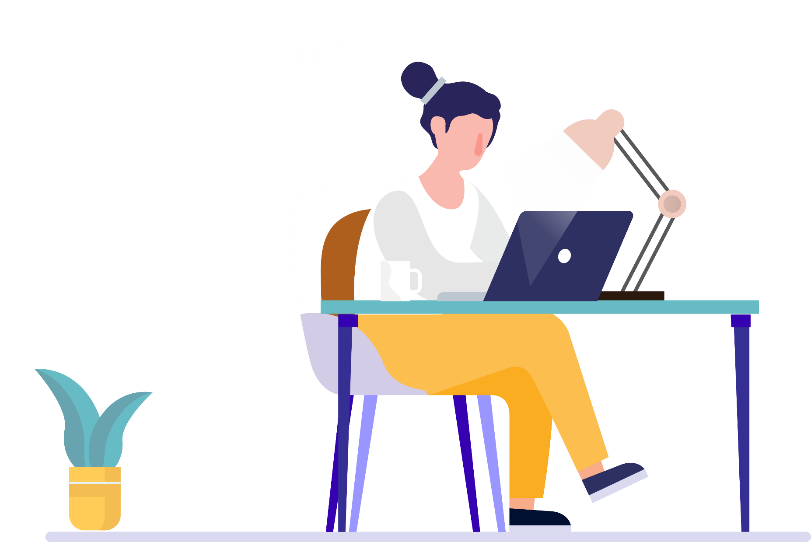 This course aims to walk developers through the fundamentals of the Pantanal Service Platform, including its background, core features, and the basics for the Pantanal service development.
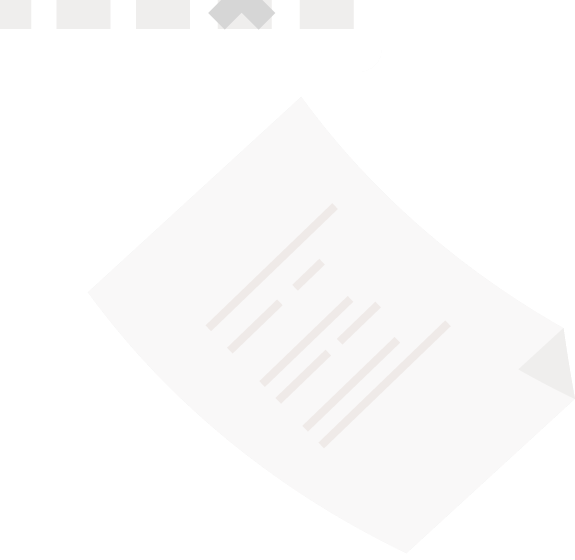 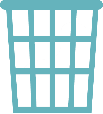 3
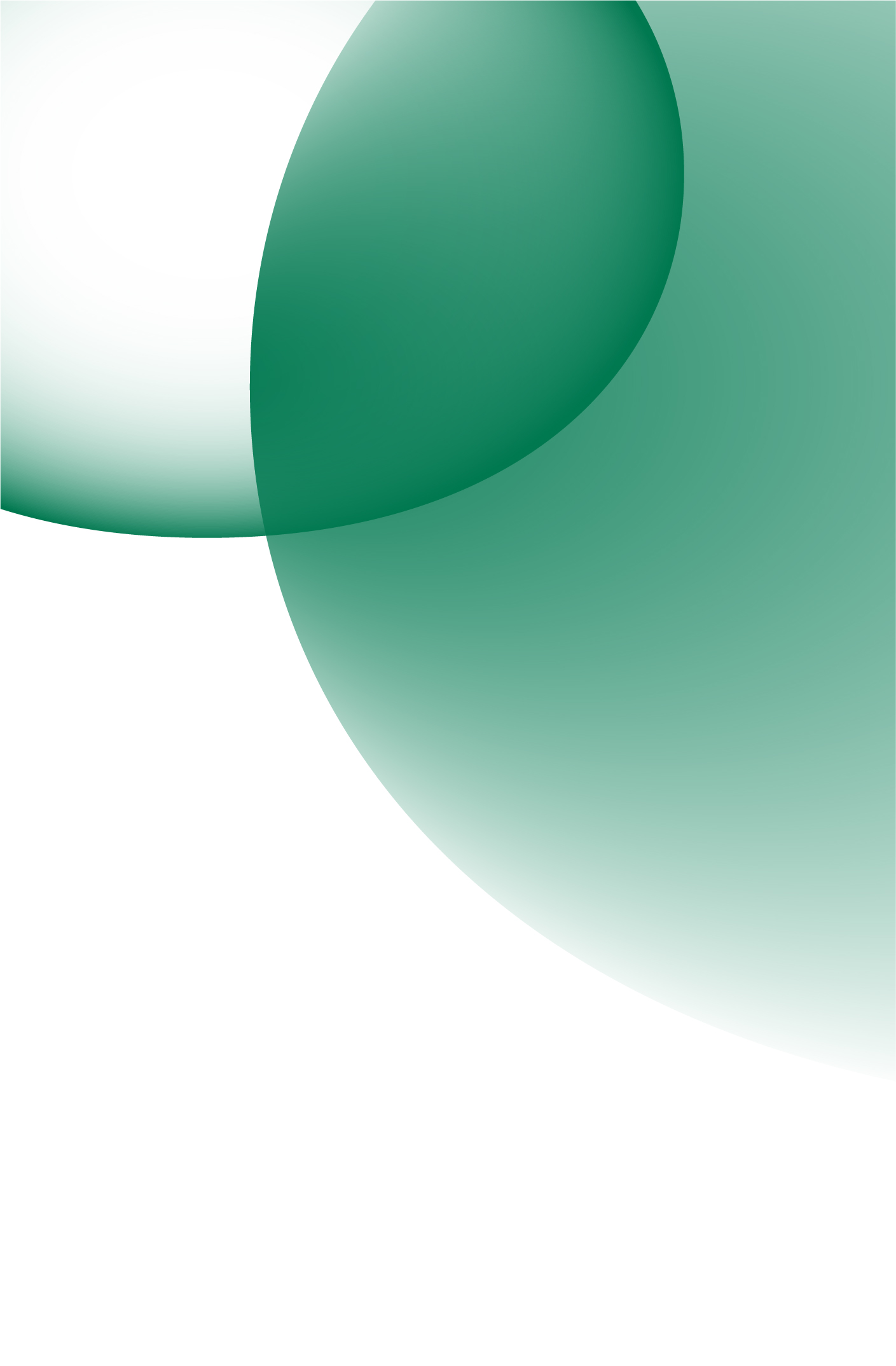 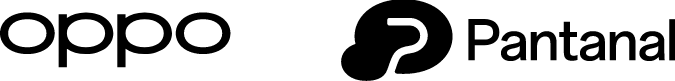 1
Platform Overview
2
Platform Features
3
Service Overview
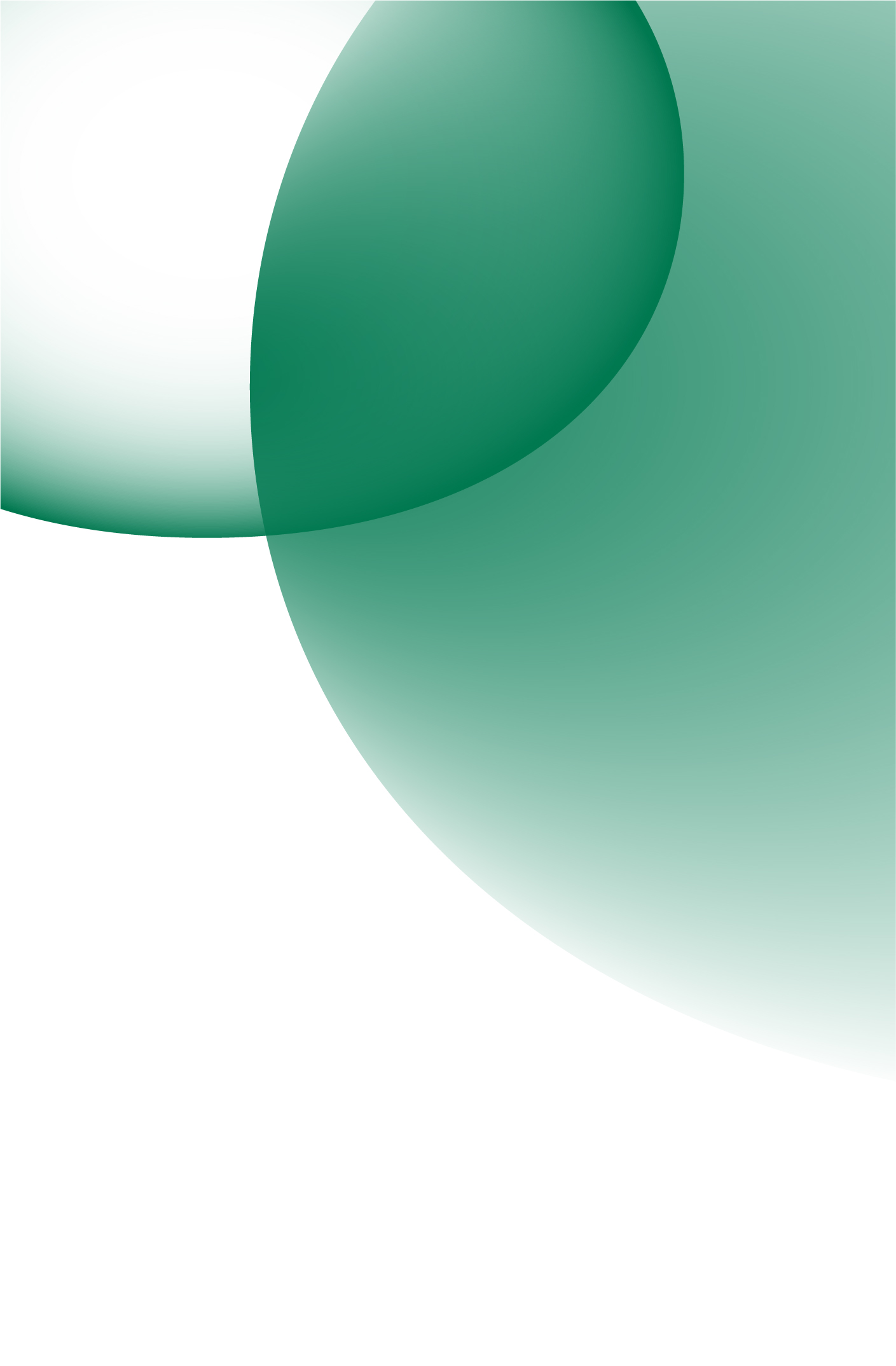 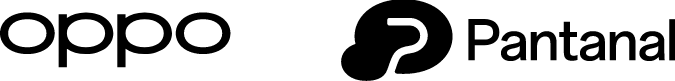 Part 1 / Platform Overview
Vision of the Pantanal Service Platform: Better understand needs of users and push services to users accurately and naturally at the right entries at the right time
User-centric services
Context awareness
Assemble and hand over services to create a one-stop user experience
Understand user contexts better, providing direct access to services
Natural interaction
Tailor interaction modes to suit users' scenes
Context
Service x
Phone
Hybrid context 3
Semantic recognition
Coherent context
Training data
Hybrid context 2
Hybrid context 1
Vehicle's display
Assembly
Phone
Phone
Context recognition
Information hierarchy
Service information
Annotation
Service 1
Service 2
Service 2’
(2 + x)
Service 4
Handover
Wi-Fi
Bluetooth
Gyroscope
Accelerometer
Multiple devices and
 touchpoints
Select any interaction mode
User experience first
Sensors
Interaction devices
Vehicle's display
Camera
Fitness sensor
...
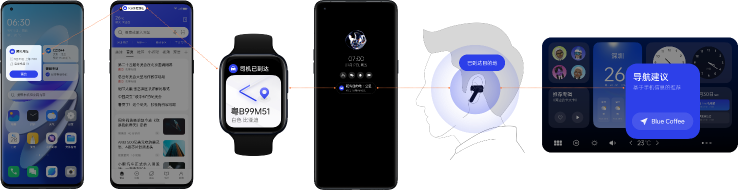 Deliver a seamless and coherent service experience by combining information from various sensors while continuously detecting contextual relationships and evolving changes
Vehicle's display
(Both touch and VGUI modes supported)
Understand user needs, assemble and hand over services, intelligently select the most suitable device, and provide a highly personalized service experience
Manage information types and content in a layered and hierarchical manner and select the optimal touchpoints and interaction modes based on users' scenes
Earphones
(Voice mode)
Phone's status bar
Phone's home screen
Watch
Phone's AOD
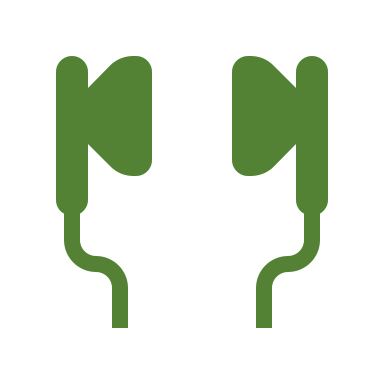 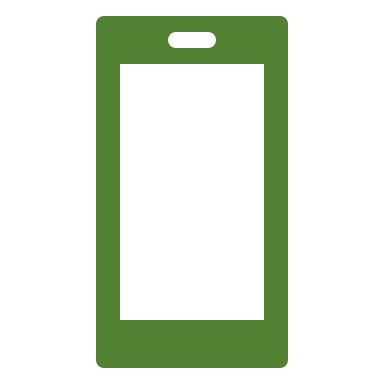 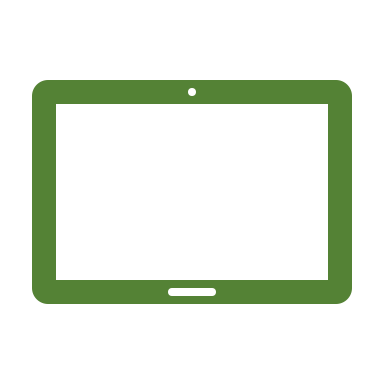 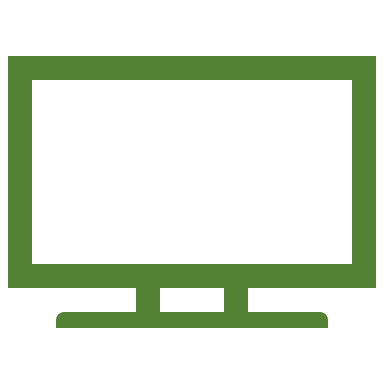 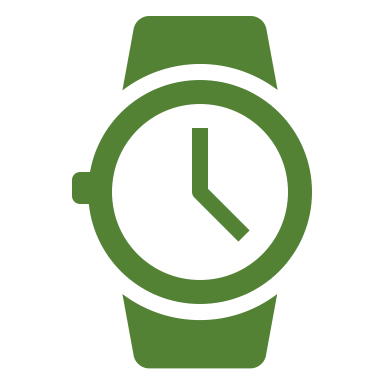 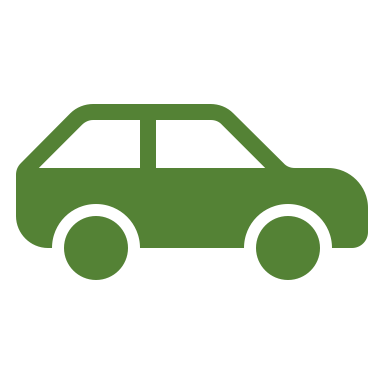 Time
Location
Event
Environment
Device
Positioning of the Pantanal Service Platform
Level 0 framework of the Pantanal System
(1) How does the Pantanal System relate to other operating systems?
The Pantanal System is designed as middleware that can work across a diverse range of operating systems and devices.

(2) How does the Pantanal Service Platform relate to the Pantanal System?
The Pantanal Service Platform is part of the Pantanal System, where apps can be developed, discovered, and run.

(3) How do Pantanal services relate to the Pantanal Service Platform?
Pantanal services are the apps that run on the Pantanal Service Platform and exhibit the following four features.
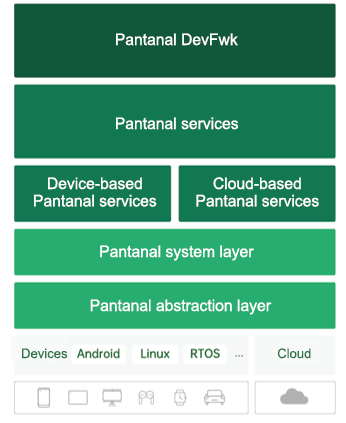 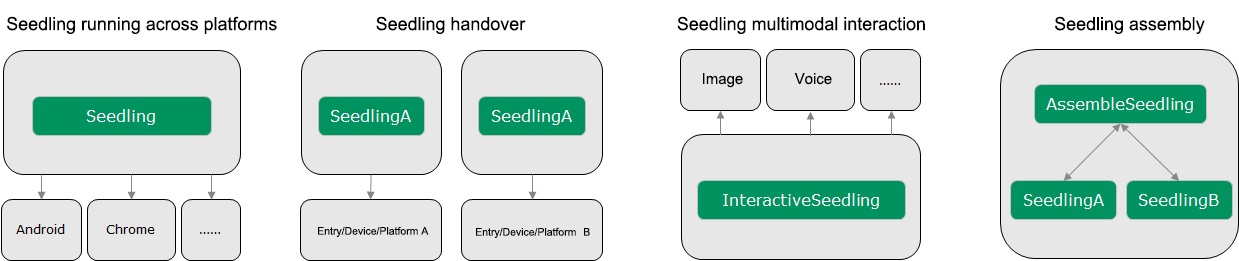 Overall architecture of the Pantanal Service Platform
UPK-specific functions
Service access:
DevStudio | DevLite | Orchestration tools
Extensive APIs
Integration with traditional app services (restricted functionality)


Device-cloud service governance:
ServHub
Registration | Discovery | Management
Integrated device-cloud engine
ServHub
Cloud-based service governance
Sync
Cloud-based engine
Service information
Service packages
Static management
Runtime management
Cloud
Service publishing
Query and handover
Device
Multiple types of services
Device-based service governance
Static management
EXE
APK
...
UPK
Native registration
Registration
Discovery
Package management
Multi-modal interaction
Context awareness
Runtime management
Call
Assembly
Handover
Integration tools
Enablement
Orchestration tools
...
DevStudio
Device-based engine
Service governance
Service access
Process view of the Pantanal Service Platform
UPK-specific functions
Device A
Cloud
Entry A
Entry B
Shadow
UPK
UPK
Runtime
Runtime
Device B
UPK
UMS
Runtime
Shadow
UMS
Device C
PIDL
UPK： Ubiquitous Package
UMS： Ubiquitous Manager System
PIDL： Pantanal Interface Definition Language
Runtime： Ubiquitous Package Runtime
Shadow： Ubiquitous Package Data
Runtime
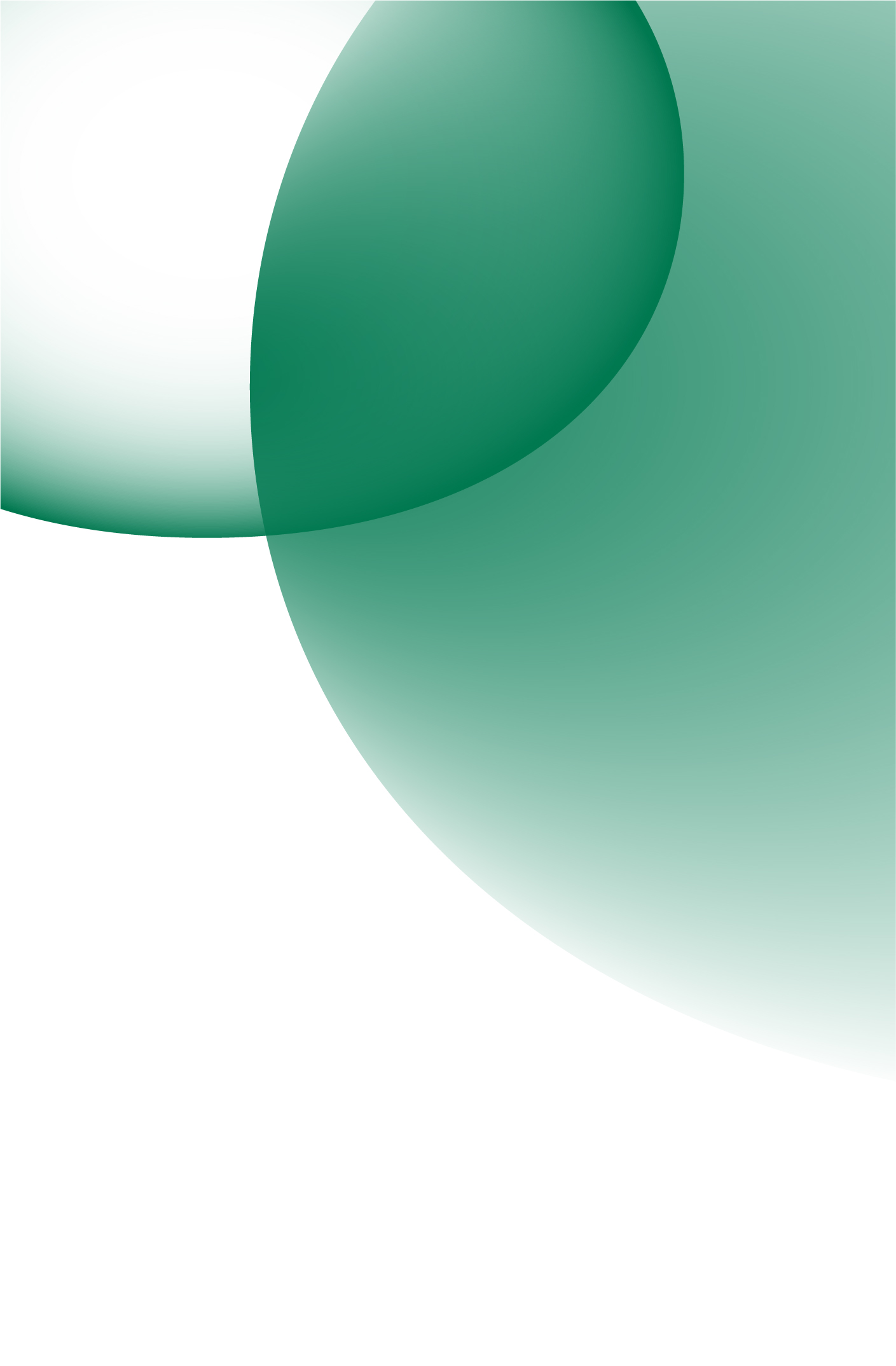 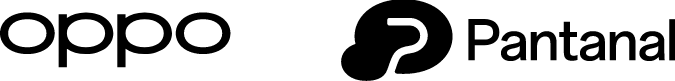 Part 2 / Platform Features
Features of the Pantanal Service Platform: Develop once for multiple entries
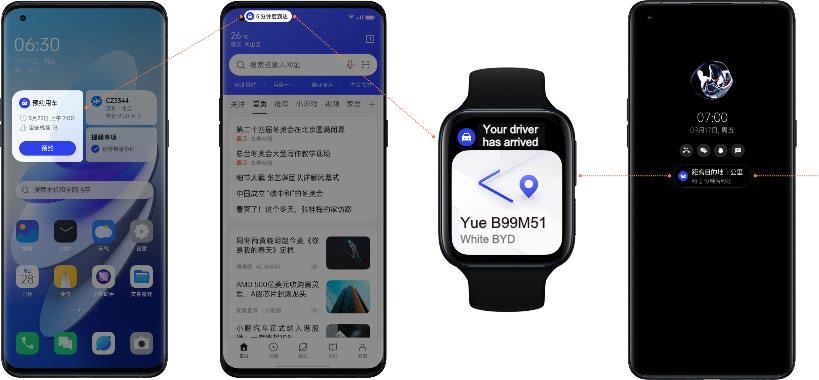 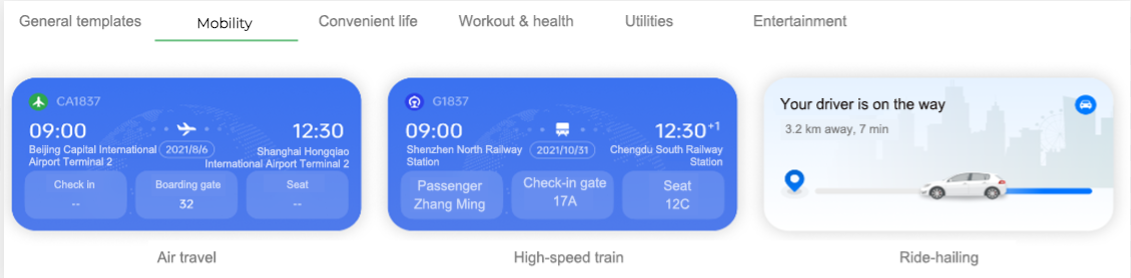 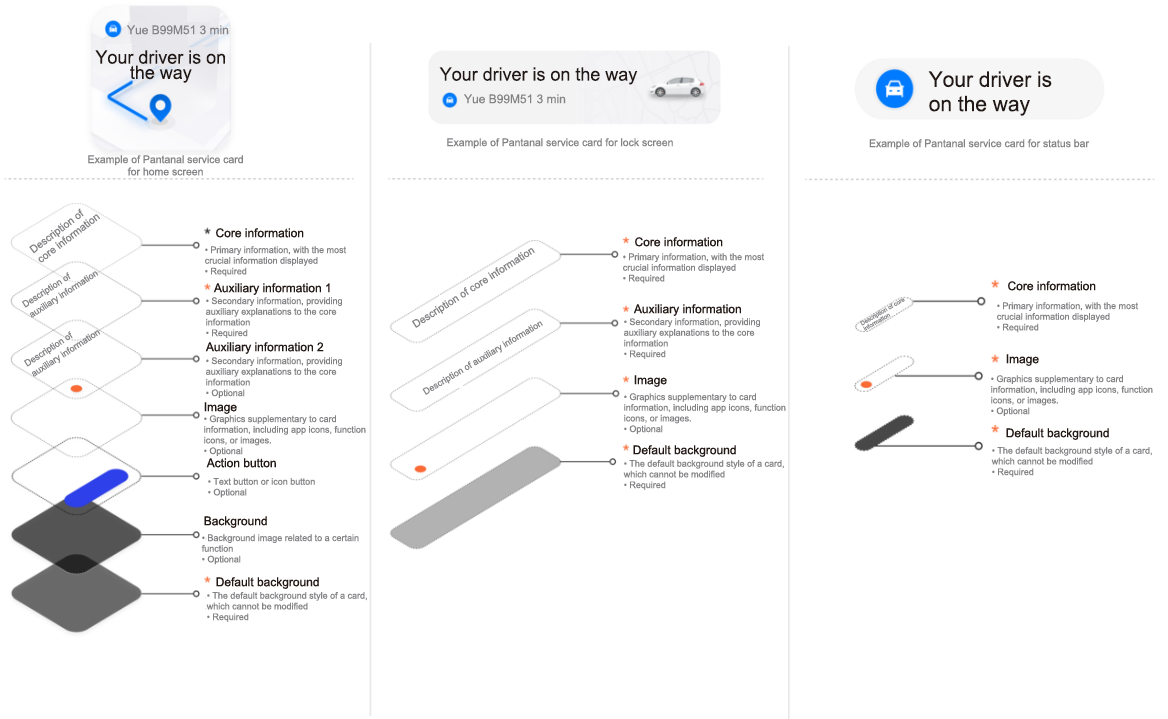 Real Effect
Service code:
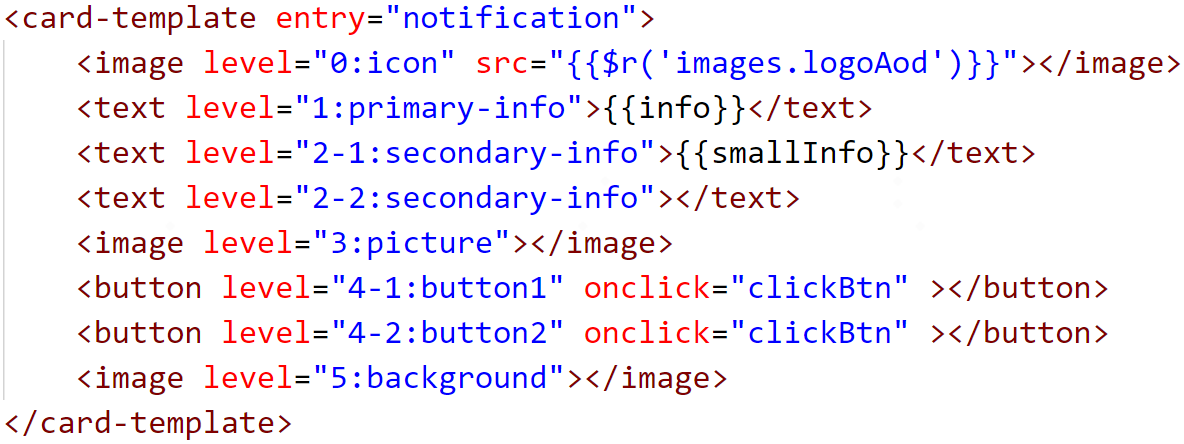 UPK Develop
UI Template
Features of the Pantanal Service Platform: Context awareness
Format of detected intents
Continuously detects contextual relationships and evolving changes, offering accurate insights into user intents so as to recommend targeted services, hand over or assemble them, and select appropriate modes

Offers standard services for common intents and simplifies integration for developers through standardized interfaces
Fixed prefix
Domain
Action ID
Example:     pantanal.intent.travel.CALL_TAXI
Detection of user intents across different scenarios, such as mobility and lifestyle services
Context
Service configuration
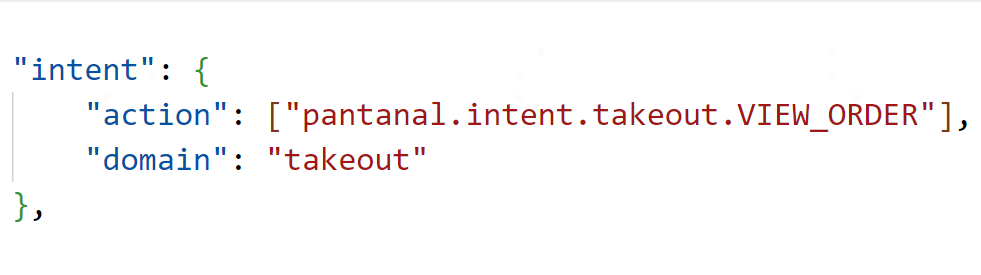 Service configuration
UPK Develop
Real Effect
Hybrid context 3
Coherent
context
Hybrid context 2
Hybrid context 1
Time
Location
Event
Environment
Device
Wi-Fi
Bluetooth
Gyroscope
Accelerometer
Sensors
Vehicle's display
Camera
Fitness sensor
...
Features of the Pantanal Service Platform: Smart handover
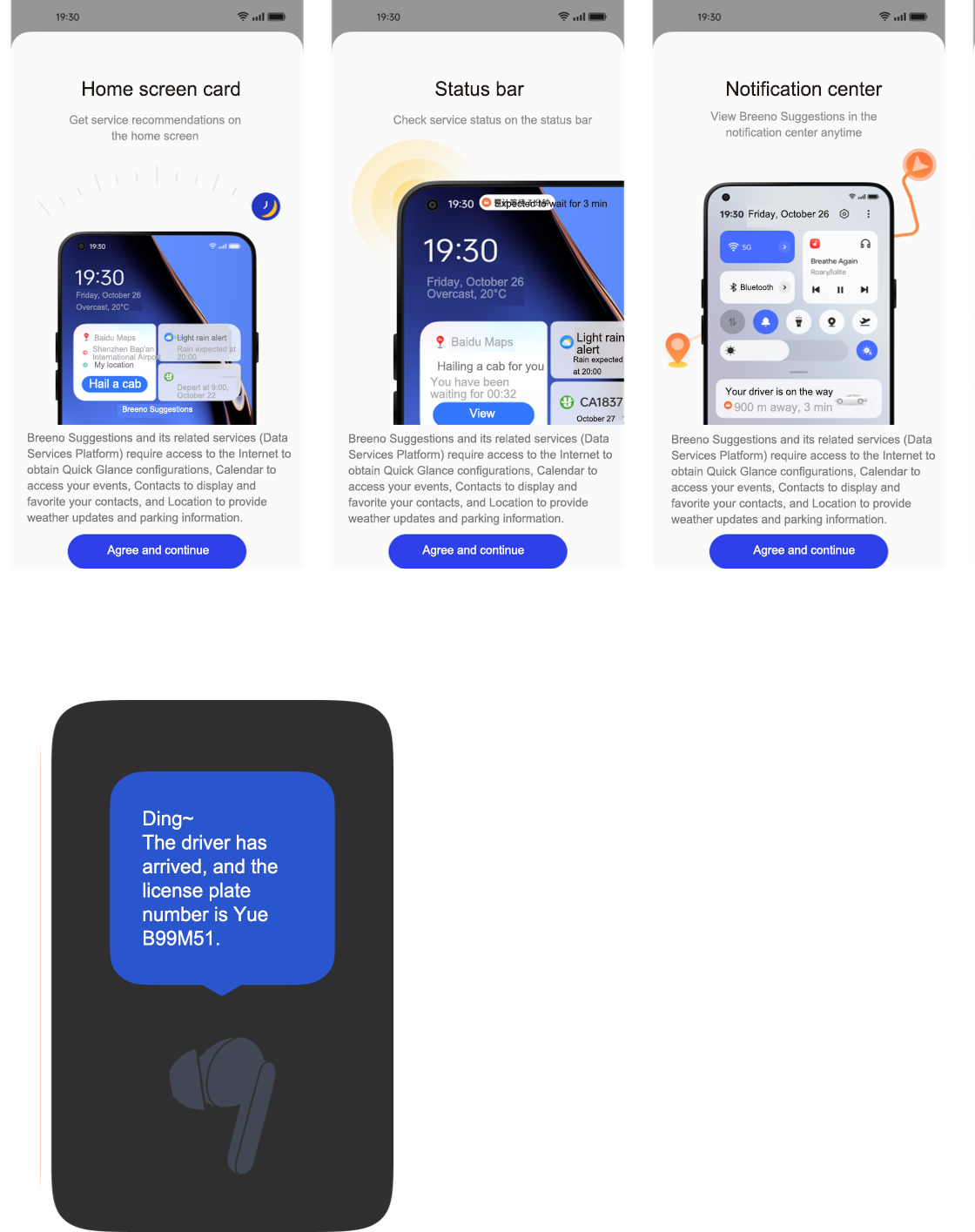 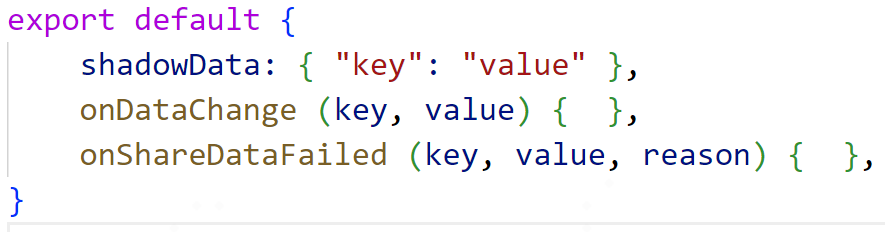 UPK Develop
Phone
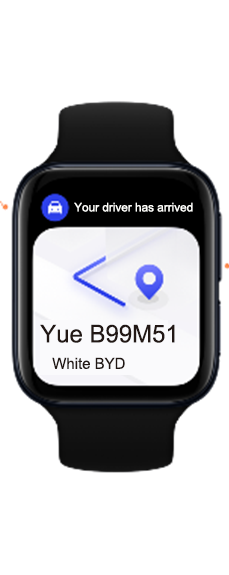 Handover coordination interface
Handover interface management
Handover decision-making
Handover engine
Coordination engine
Service ShadowData
Service permissions
Information at both ends of the handover
Service runtime constraints
Service data
Earphones
Watch
Design Description
Real Effect
Features of the Pantanal Service Platform: Natural interaction
Gesture control
Personalized alert sounds
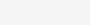 A wide variety of interactive gestures
Card
Capsule
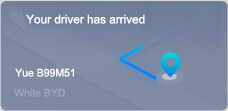 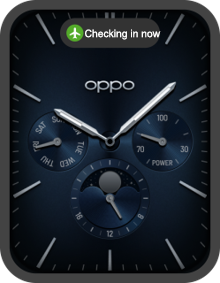 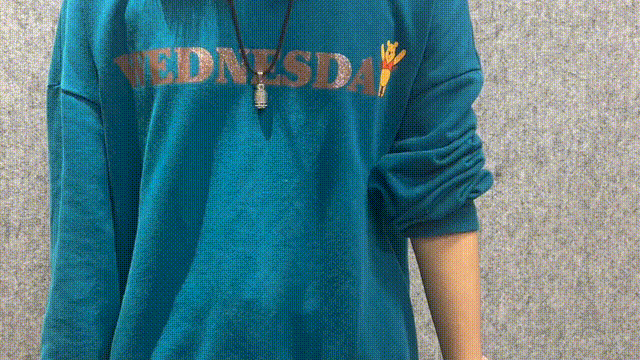 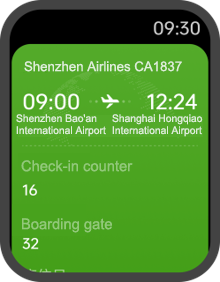 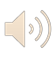 Real Effect
Real Effect
Service code:
Service code:
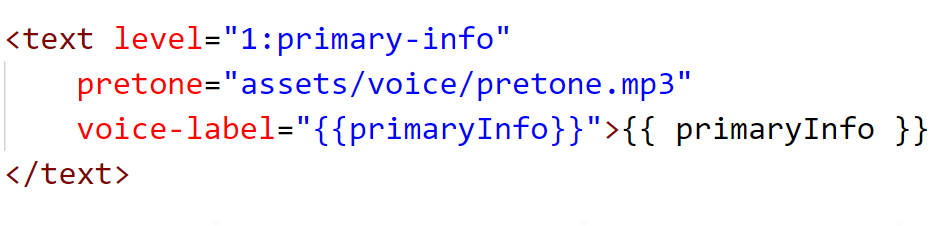 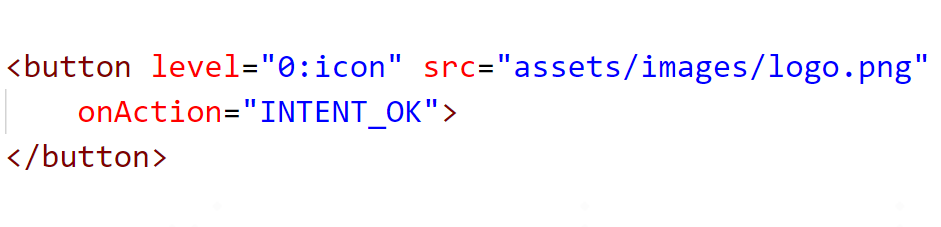 UPK Develop
UPK Develop
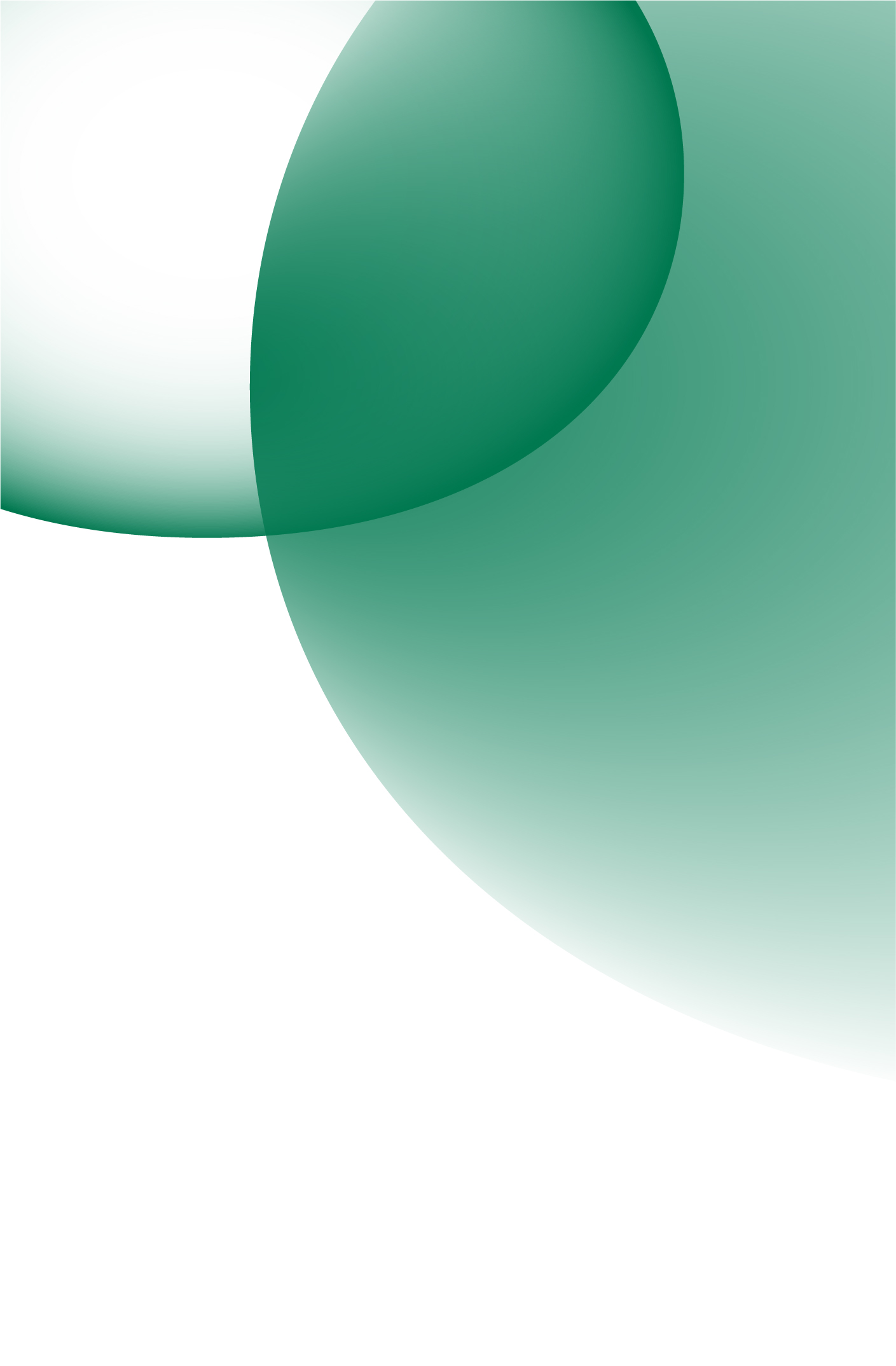 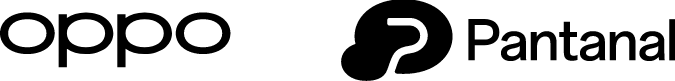 Part 3 / Service Overview
Basic service features
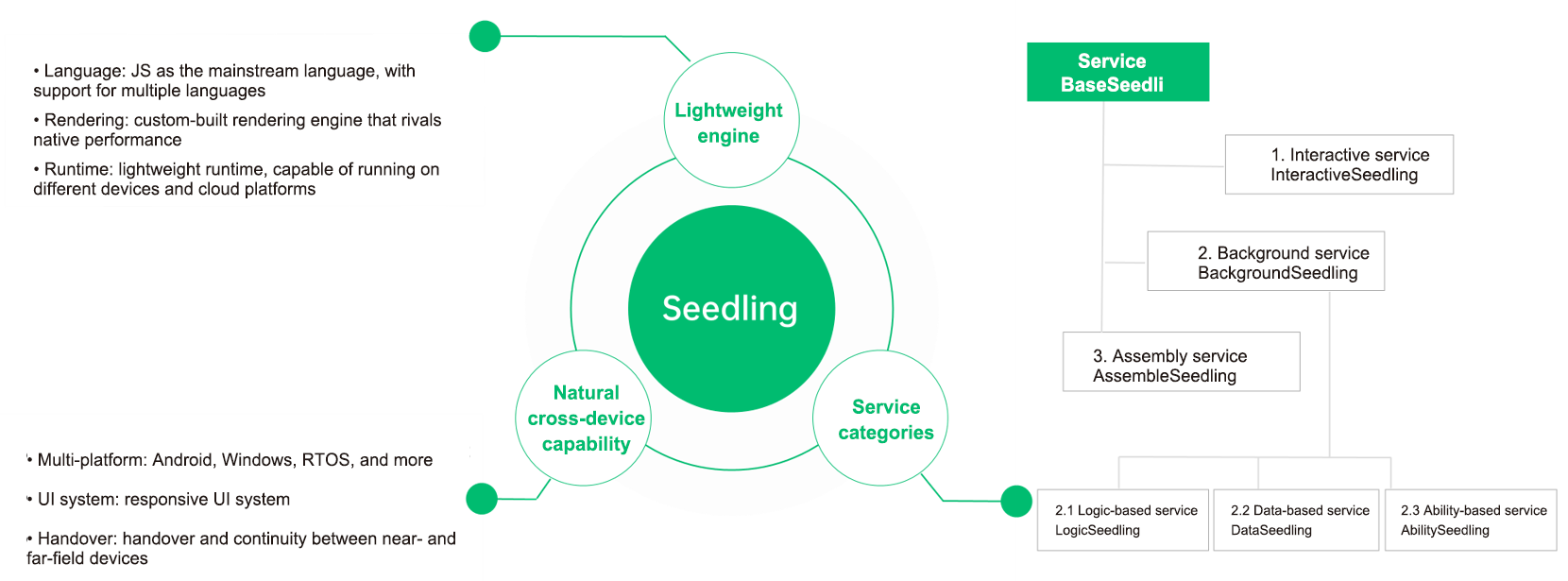 Service development directory
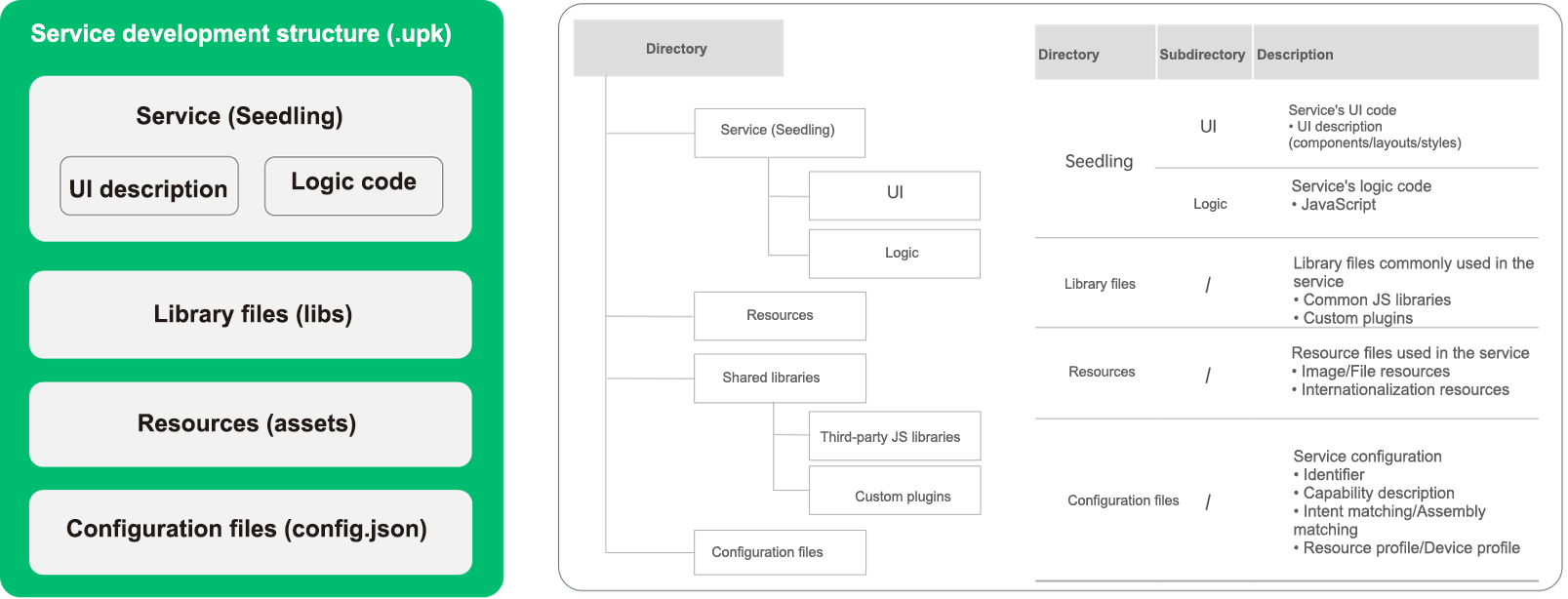 Service development framework
Development paradigms
Declarative UI description
JavaScript syntax
View/Data model (MVVM)
JavaScript APIs
UI components
Basic components
Custom components
Lifecycle
Pantanal feature
Capability call
Service development process which provides developers with everything they need, from service development to service launch
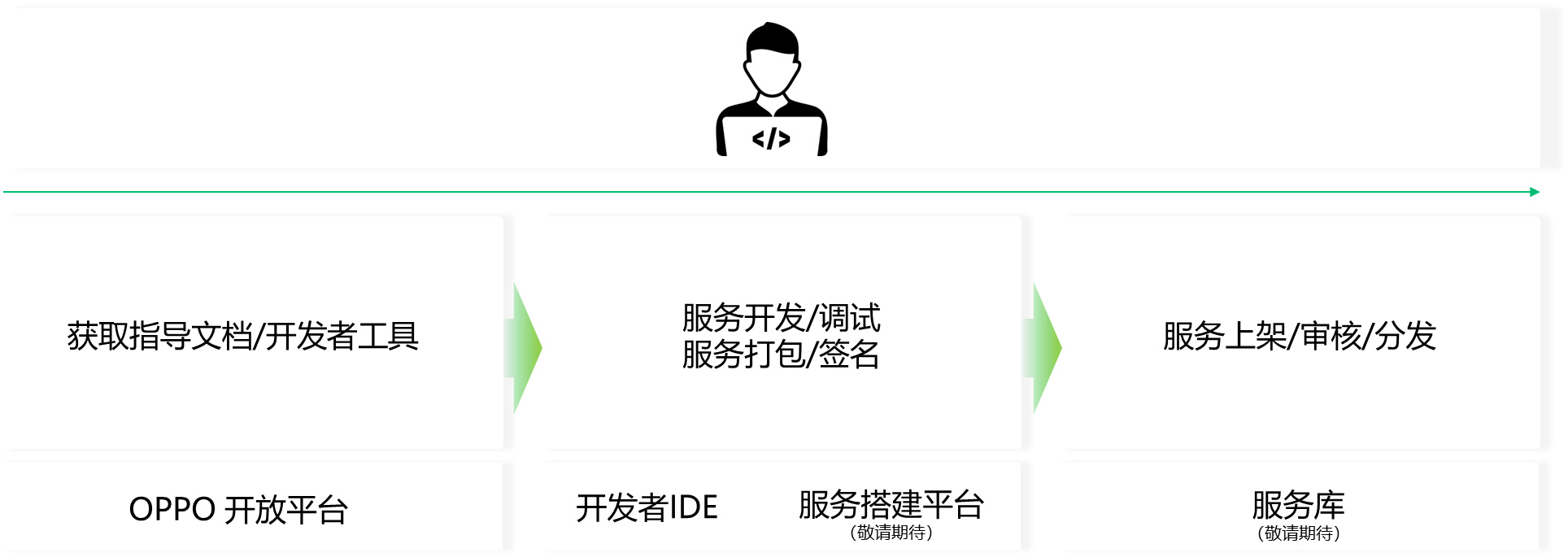 Service development/debugging
Service packaging/signing
Guideline documents/Developer tools
Service launch/review/distribution
DevLite
(Coming soon)
ServHub (Coming soon)
DevStudio
OPPO Developers
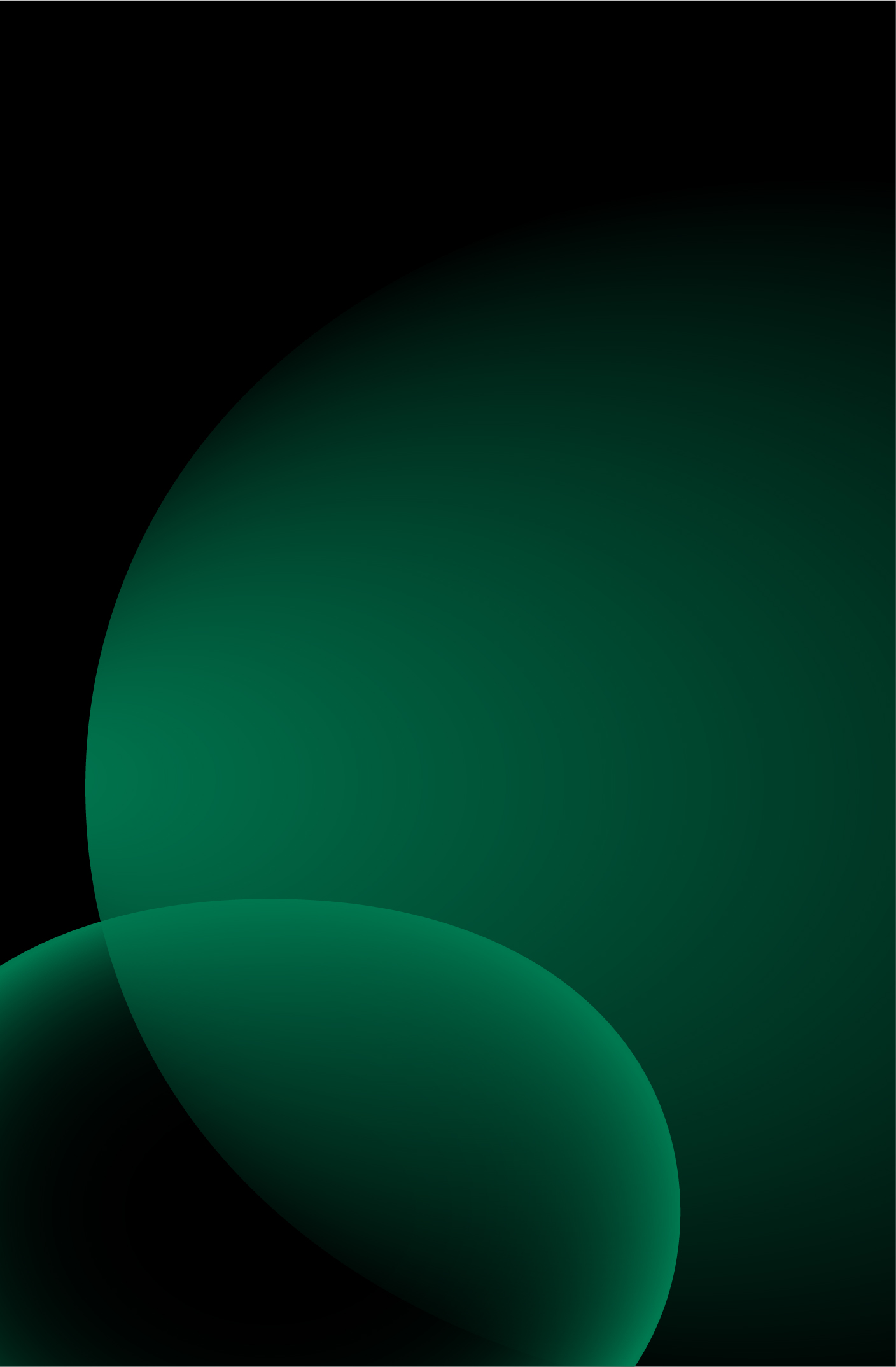 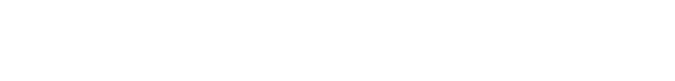 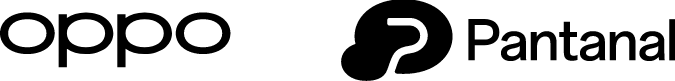 Together, we break boundaries